Запорізький національній університет
Кафедра хімії
Лекція №5
Ризики з боку роботодавців.
Самопрезентація
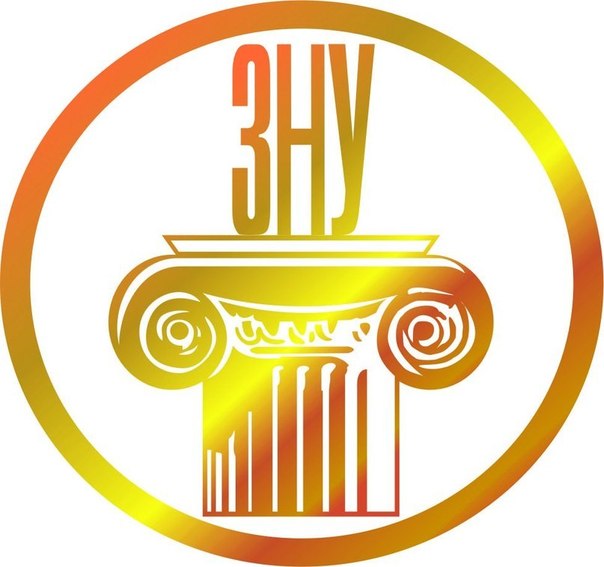 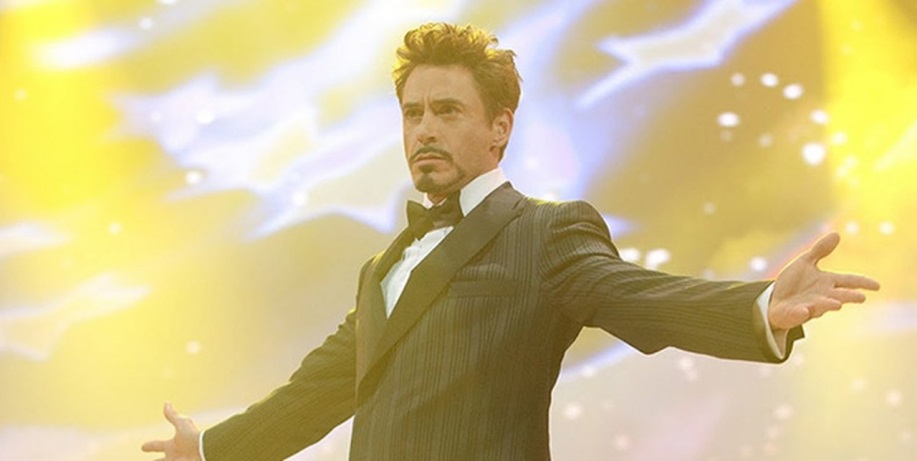 Лектор доц., к.б.н. Корнет М.М.
1
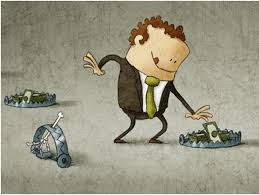 План
1. Як уникнути шахрайства з боку роботодавців

2. Написання есе 

3. Самопрезентація
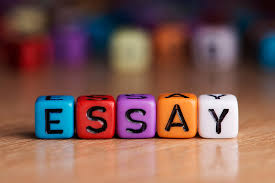 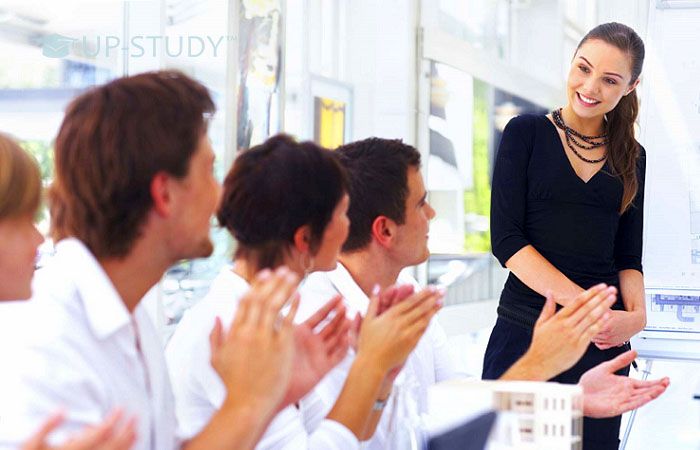 2
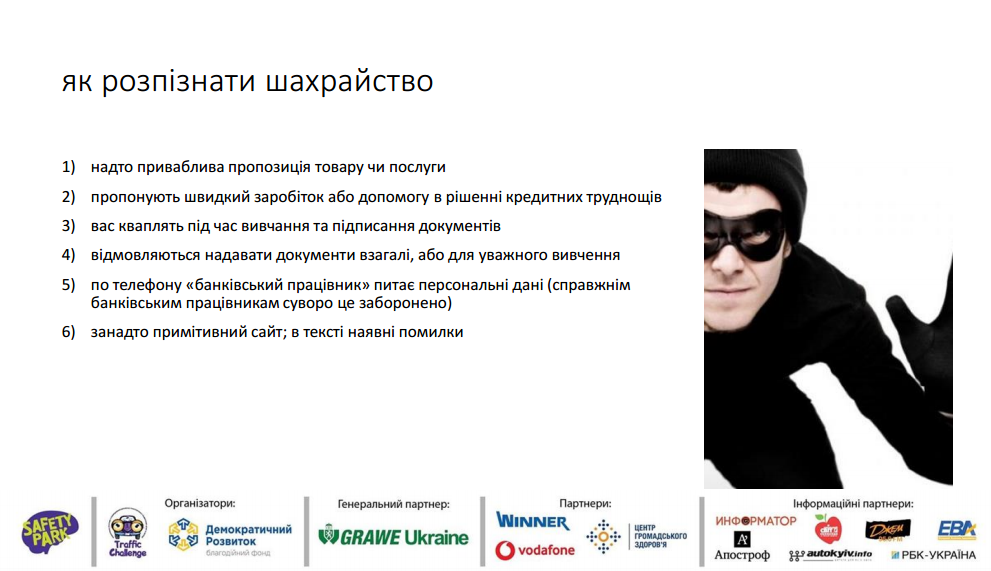 3
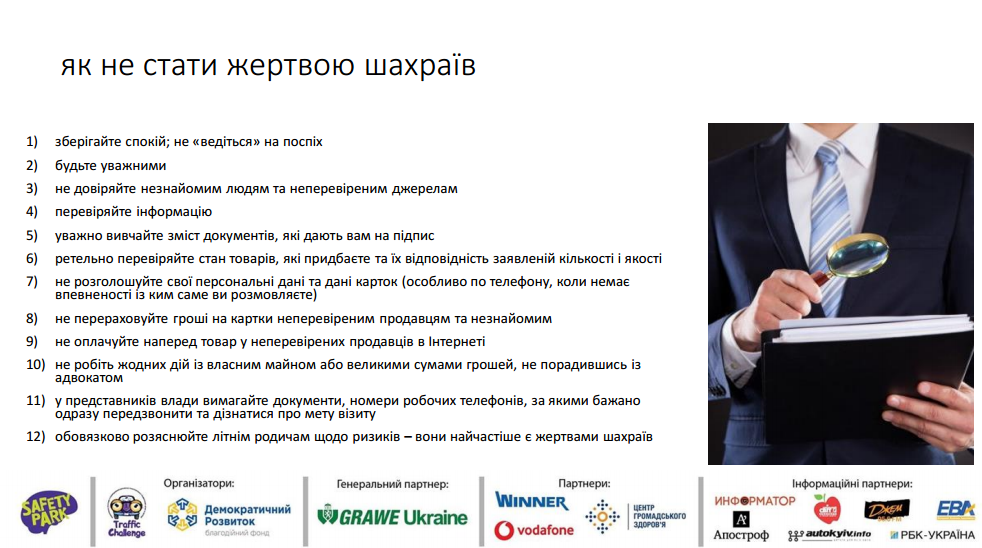 4
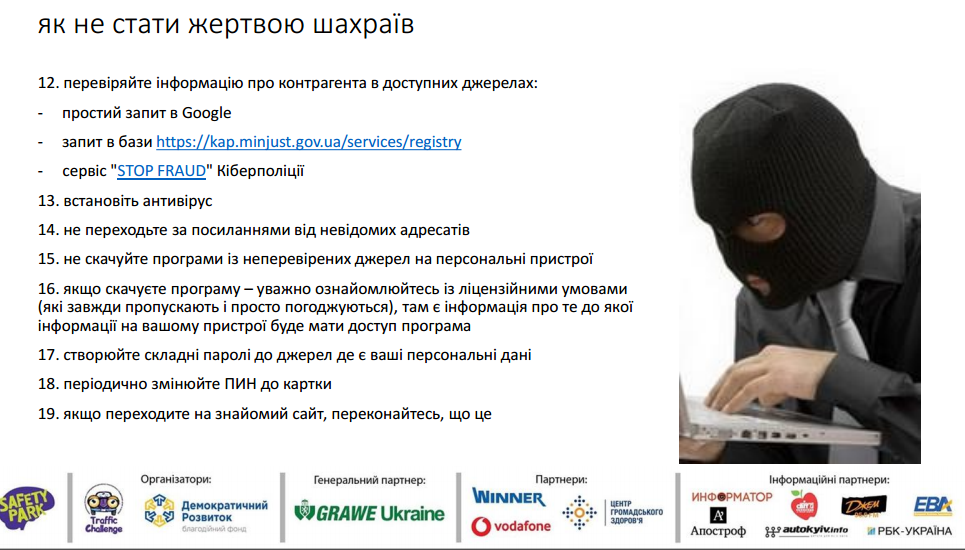 5
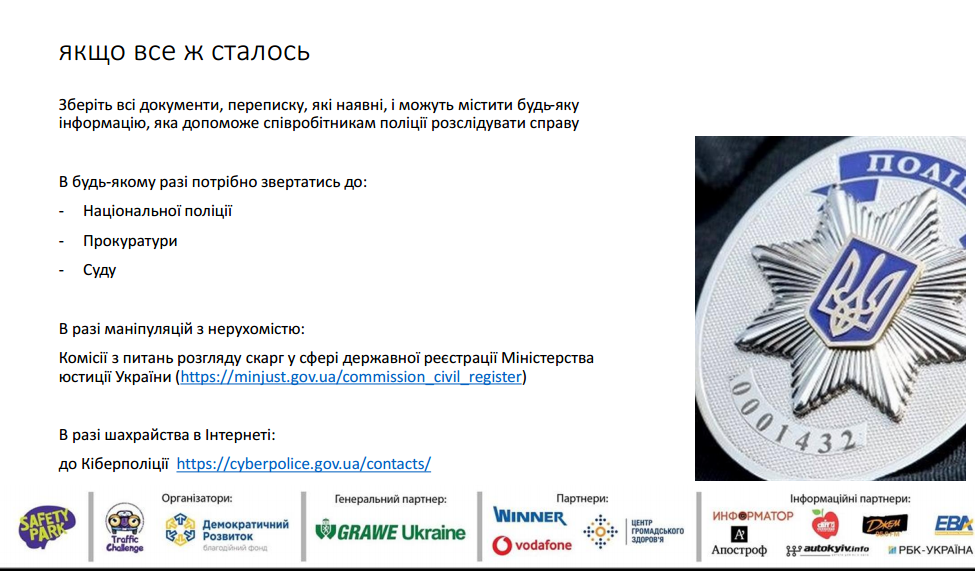 6
1. Як уникнути шахрайства з боку роботодавців
Сьогодні знайти хорошу високооплачувану роботу – завдання непросте. Коли починаєш вивчати вакансії і читати вимоги, мимоволі пригадується анекдот: ‘Усім потрібні 18-річні дівчата з 30-річним досвідом роботи, двома дипломами і вже дорослими дітьми’. Погіршують ситуацію недобросовісні роботодавці та шахраї, які ошукують здобувачів. Одні вимагають оплату за навчання, інші пропонують виконати велике тестове завдання, треті практикують неоплачувані випробувальні терміни …  Як же не бути обманутим при працевлаштуванні?
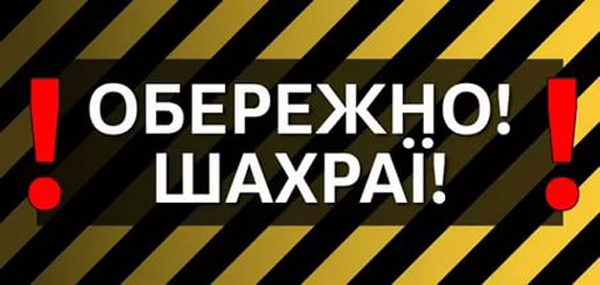 7
СХЕМА № 1: ДИСТАНЦІЙНА МРІЯ
Найбільше шахрайських схем при влаштуванні на віддалену роботу. Така особливо користується популярністю, адже працювати з дому дуже зручно. До всього “роботодавець” обіцяє високу зарплату. Просто робота мрії! Що ж доведеться робити? Варіантів безліч – набирати тексти, збирати ручки, сортувати деталі, упаковувати цукерки, клеїти марки на конверти…
Схем обману тут кілька: Перша і найпопулярніша – оплата наперед. 
Наприклад, у вакансії вказано, що потрібний складач текстів. Суть роботи в тому, щоб набирати на комп’ютері рукописи, написи з картинок або розшифровувати диктофонні записи, які вам вишлють. Але перш попросять заплатити – як правило, трішки (50-100 грн). Ця сума повинна підтвердити серйозність намірів і буде гарантією за неустойку, якщо раптом ви не зробите роботу в строк і тим самим “підставите” компанію. У разі збору ручок на дому, поклейки марок на конверти і подібних робіт, то тут найчастіше просять заплатити гроші за пересилку товарів і заставу на випадок, якщо вкрадете або зіпсуєте. Якщо впораєтеся – передоплату повернуть з першою зарплатою. Насправді, як тільки ви перерахуєте гроші, псевдороботодавець відразу пропаде. Або ж замовники дійсно висилають рукопис без передоплати, але за виконану роботу не платять.
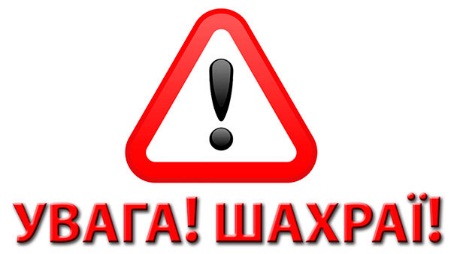 8
Іноді шахраї знімають офіс й навіть запрошують потенційних працівників на співбесіду. Тут для усипляння пильності з вами спочатку нібито укладуть договір і лише потім візьмуть гроші за доставку товару, який привезуть зі складу вам додому. Але в обумовлений день ніхто не приїде, а по телефону заспокоять, – мовляв, водій сьогодні не встиг за всіма адресами. Ця тимчасова відстрочка потрібна аферистам, щоб обдурити якомога більше довірливих людей. Потім вони безслідно зникнуть, з’їхавши з офісу й відключивши телефони.
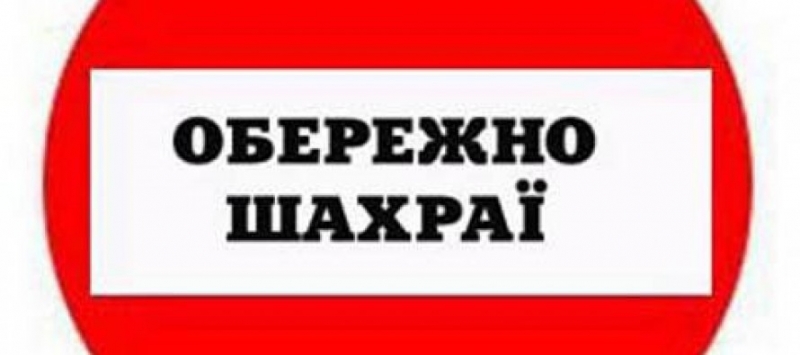 Що робити?
Фахівці радять обходити подібну “роботу мрії” стороною, особливо якщо пропонують високу оплату: більшість таких пропозицій шахрайські. Якщо все ж хочете ризикнути, постарайтеся знайти людей, які вже отримали гроші за збір ручок або набір тексту. Знайдіть компанію, яка дійсно платить за подібну роботу, і звертайтеся лише до них.  Не дозволяйте шахраям обманювати людей! І якщо ви попалися на вудку, не полінуйтеся звернутися в поліцію.
9
СХЕМА № 2: СПОЧАТКУ ПЛАТИ
Наступна схема поширена серед недобросовісних роботодавців. Вони подають вакансію з неймовірно привабливими умовами і запевняють, що ви… майже підходите. Потрібно зовсім небагато, наприклад, придбати і прочитати спеціальну літературу, відвідати майстер-клас або пройти тренінг. Оплата за це все – з вашої кишені. Але, на жаль, немає гарантії, що вас візьмуть на роботу: після можуть повідомити, що ви все одно не підходите. А оскільки ви купили книги або заплатили за курси добровільно, ніяких претензій пред’явити не зможете.
Точно так же вас можуть попросити зробити початковий внесок, купити доступ до бази, перевести гроші в якийсь фонд. Іноді вимагають скористатися послугами фірми, в якій плануєте працювати. Хочете в страхову компанію? Оформіть страховку собі. Тільки от придбання страховки і працевлаштування ніяк не пов’язані. Тому після операції вам можуть сказати, що взяли іншу людину або вакансія закрилася. Сюди ж відносяться фінансові піраміди і робота консультантами різних брендів: від кожного нового співробітника потрібно початковий внесок. Правда, якщо справа стосується, наприклад, косметики, то купивши товар, можете спробувати його реалізувати.
10
Що робити?
Якщо без початкового внеску приступити до роботи неможливо, швидше за все – це обман. Серйозні компанії безкоштовно надають новим співробітникам необхідні для роботи речі, оплачують майстер-класи і навчають навичкам в процесі. В крайньому випадку – віднімають усі витрати з першої зарплати.
“Винятком можуть бути тільки установи сфери громадського харчування, – розповідає Тетяна Пашкіна. – Через “плинність” новачкам пропонують купити брендовану форму: наприклад, футболку або фартух. Погоджуватися на цю пропозицію чи ні, вирішувати вам”. У всіх інших випадках – не варто віддавати тисячі за доступ до незрозумілих баз і оформляти непотрібну страховку. Навіть якщо здається, що це робота, яку ви шукали все життя.
Що стосується мережевого маркетингу, – це не афера, але шанси прогоріти великі. Нових менеджерів завжди приймають з розпростертими обіймами та розповідають, який успішний бізнес можна побудувати. Але в реальності, потрібно працювати роками і реалізовувати десятки позицій в день, щоб “дістатися до вершини”.
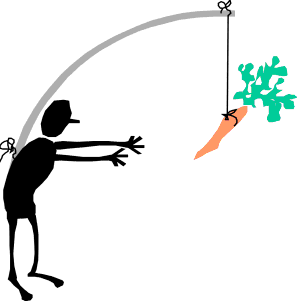 11
СХЕМА № 3: ​​ЗНАЙДЕМО РОБОТУ
Останнім часом з’явилося багато компаній, які займаються працевлаштуванням: приватні кадрові агентства, рекрутингові фірми та комерційні служби зайнятості. Всі вони обіцяють допомогти з складанням хорошого резюме та пошуком роботи мрії. Де саме вам будуть шукати роботу? Такі компанії запевняють, що безпосередньо співпрацюють з відомими брендами і мають вакансії, яких більше ніде немає. На перший погляд дуже заманливо, але за послуги посередника доведеться заплатити від 500 до 2 000 грн. А в підсумку, замість обіцяних суперпропозицій, вам можуть вручити роздруківку з відкритого джерела.
Існує також торгівля посадами: наприклад, роботодавець укладає угоду із співробітником агентства і приймає на роботу людину, яка дала хабар.
Чи варто платити за бажану роботу? Справа ваша. Але ніхто не може дати гарантій, що в найближчому майбутньому вас не звільнять під якимось смішним приводом, щоб звільнити місце і взяти на роботу іншого платоспроможного кандидата.
12
Що робити?
Нормальні кадрові агентства не вимагають передоплату, а віднімають відсоток за свої послуги з вашої першої зарплати.
“Якщо фірма працює за схемою “гроші наперед” та запевняє, що точно знайде роботу, раджу відмовитися. Імовірність, що це аферисти, майже 100%, – розповідає Дмитро Люшенко. – Адже навіть якщо у них дійсно є унікальна база з вакансіями, саме по собі поняття “гарантоване працевлаштування” абсурдне: в працевлаштуванні не може бути ніяких гарантій. Наприклад, рекрутингова фірма таки знайшла пропозицію, що вам підходить, але самій компанії ви можете не підійти. Хоча в реальності ситуація часто ще сумніша. Комерційна служба зайнятості розішле ваше резюме потенційним роботодавцям або видасть вам роздруківку з контактами цих роботодавців – і все! До речі, довести факт шахрайства дуже складно, навіть якщо був підписаний договір. “Щоб убезпечити себе, кадрові агентства прописують у договорі, що беруть на себе зобов’язання проконсультувати по питаннях працевлаштування, – каже Дмитро Люшенко. – А це зовсім не те ж саме, що і зобов’язання влаштувати на роботу”.
Також будьте уважні та, навіть, якщо вам знайшли роботу, ніколи не виконуйте великий обсяг безкоштовно на умовах тесту. Якщо треба написати невеликий текст або обробити одну фотографію, можете зробити, щоб роботодавець переконався у вашій компетентності. Завжди шукайте інформацію про роботодавця в мережі. Вбийте в пошуковик назву компанії або контактні дані – найімовірніше, знайдете і відомості, і відгуки.
13
СХЕМА № 4: ІНТЕРНЕТ-МРІЯ
Переглядати відео в інтернеті, проходити тести онлайн, залишати коментарі під записами і отримувати за це гроші – останнім часом подібних вакансій все більше. Так, зустрічаються пропозиції, в яких потрібно цілими днями відкривати посилання і дивитися відеозаписи. Кому це потрібно? Людям, які хочуть “накрутити” перегляди і створити ілюзію, що канал популярний. Іноді пропонують брати участь в онлайн-опитуваннях – за кожне пройдене обіцяють заплатити.
Щоправда, є одне “але”: перш ніж почати працювати, треба буде заплатити. Наприклад, за реєстрацію на сайті або оформлення електронного гаманця, на який згодом буде зараховуватися зарплата. Деякі ресурси пропонують викупити ваш інтернет-трафік. Вам миттєво нарахують суму з багатьма нулями, але, щоб вивести кошти, потрібно заплатити за використання платформи всього 100-200 грн. У реальності ви нічого не отримаєте.
14
Що робити?
Перераховані вище способи практично завжди обман. І, на жаль, на такі афери попадається досить багато українців. Так чи можна заробити в інтернеті хоч якось?
“Однозначно можна. Але варіантів дуже мало, – розповідає Богдан Болкуневич (фахівець з IT-обладнання ТОВ “Бріллекс Груп”). – Наприклад, можна здавати в оренду свою сторінку в соцмережах. Там будуть розміщувати рекламні оголошення і за це вам будуть платити гроші. Але це за умови, що ваша сторінка популярна. Знайти таких “роботодавців” майже неможливо, – вони самі переглядають профілі користувачів і, якщо людина зацікавить, то напишуть їй”.
Також в інтернеті існує багато так званих бірж, на яких одна людина може замовити роботу іншому (наприклад, сфотографувати товар або розробити логотип фірми). Іноді угода проходить чесно, але часто трапляється, що замовник відмовляється платити. Своє рішення він може аргументувати тим, що робота неякісна, а то і зовсім не пояснювати причини, просто піти з ресурсу.
15
СХЕМА № 5: ПЛАТНИЙ ДЗВІНОК
Афери з платними дзвінками і смс-повідомленнями з’явилися на сайтах з працевлаштування недавно. Шахраї публікують привабливі вакансії й пропонують претендентам дзвонити в компанію. Коли наберете незвичайний номер, з рахунку відразу спишуть гроші. Іноді аферисти діють більш обдумано: вказують у вакансіях звичайні телефони українських операторів, а при дзвінку включають автовідповідач. Голос на іншому кінці дроту запропонує зв’язатися з “відділом кадрів” і продиктує той самий “особливий” номер. Також може бути розміщена вакансія без контакту. Коли відправите резюме, отримаєте відповідь, що зацікавили роботодавця, і пропозиція зв’язатися з ним особисто – історія все та ж.
Чи не менше аферисти люблять заробляти за допомогою смс-повідомлень. Наприклад, надішлють лист, що по резюме ви зараховані в штат, але потрібно зареєструватися на сайті і відправити смс – яке, звичайно, буде платним.
16
Що робити?
Перш ніж зателефонувати потенційному роботодавцю, уважно подивіться на номер.
Які телефони є платними? В ПАТ “Укртелеком” нам розповіли, що це, перш за все, короткі номери – 0900, 0930 та інші. Максимальна сума дзвінків на “дев’яносту” лінію у “Укртелекомі” – 35 грн з ПДВ. Але вартість таких дзвінків у інших операторів може досягати 140 грн за хвилину!
“Згідно із законом, оператор, що надає платний дзвінок, зобов’язаний повідомити кожного хто додзвонився про підвищену тарифікації дзвінка. Це відбувається в перші 12 секунд розмови, – кажуть в прес-службі. – Тому якщо вас щось бентежить в тексті оператора або ви не розчули суму , краще перервати розмову. Якщо це станеться в перші 12 секунд, дзвінок не тарифікується “.
Іншу шахрайську схему газеті розкрив мобільний оператор lifecell. Так, в вакансії може бути вказаний міжнародний номер, який схожий на український. Наприклад, телефонний код Боснії і Герцеговини (+387) схожий на префікс оператора lifecell (73) і міжнародний код України (+380). Неуважна людина може прийняти телефон за звичайний український номер. Платними найчастіше виявляються також номери з префіксами на кшталт 0-900-, 0-703- та схожі.
17
Що робити, якщо все ж зіткнулися з аферою і з рахунку списали кругленьку суму? Фахівці радять звертатися до своїх операторів та писати скаргу. Вкажіть, що вас ввели в оману щодо вартості дзвінка, і попросіть повернути суму в повному обсязі. Багато операторів активно реагують на такі заяви.
Щоб не попастися на вудку, дізнавайтеся інформацію: згідно із законом, постачальник послуги повинен надати вичерпну інформацію по тарифікації дзвінків або смс-повідомлень. Якщо цих даних немає – це порушення законодавства! А перш ніж подзвонити по підозрілому номеру, “пробийте” його в мережі: є ресурси, на яких люди, що попалися на таку вудку, публікують номери шахраїв.
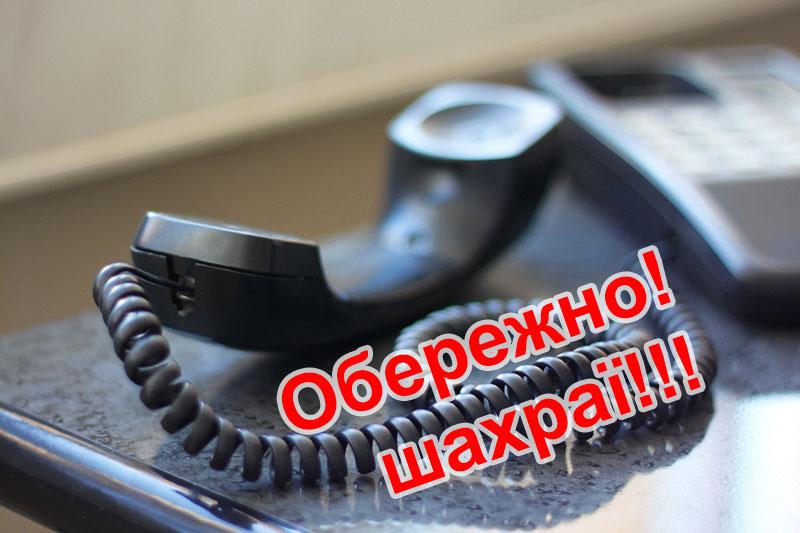 18
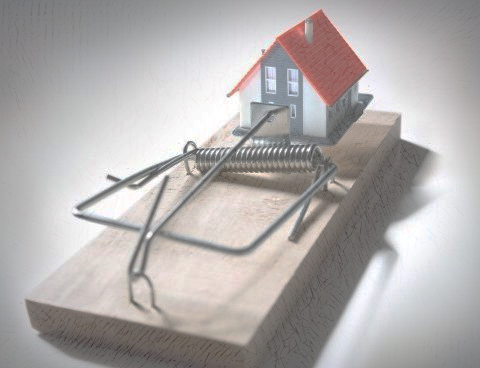 5 порад від Тетяни Пашкіної, (HR-expert rabota.ua):
Дорогу грамотним. Насторожити здобувача повинен неграмотний і некоректно написаний текст вакансії. Якщо після прочитання вам незрозуміло, чим займається компанія і які обов’язки будуть у майбутнього співробітника, краще пошукати іншу роботу. Особливо якщо “беруть всіх” і обіцяють золоті гори.
Увага: відсоток! Кілька разів подумайте, перш ніж відгукнутися на вакансію без окладної частини і погодинної оплати, а тільки на відсоток. Коли дохід безпосередньо залежить від виробітку, шанс залишитися без нормальної зарплати дуже високий. Адже щодня продавати духи десяти людям або щотижня реалізовувати телевізор – завдання непросте. Виняток – сфера нерухомості.
Золоті гори. Не варто “купуватися” на занадто високу зарплату. Побачивши п’ятизначні суми, люди часто втрачають залишки здорового глузду і підписують трудові договори, навіть не читаючи їх. У результаті часто доводиться працювати в жахливих умовах. Тому, якщо захопилися вакансією і вже уявляєте, на що витратите гроші, відійдіть, попийте води і ще раз перечитайте текст.
19
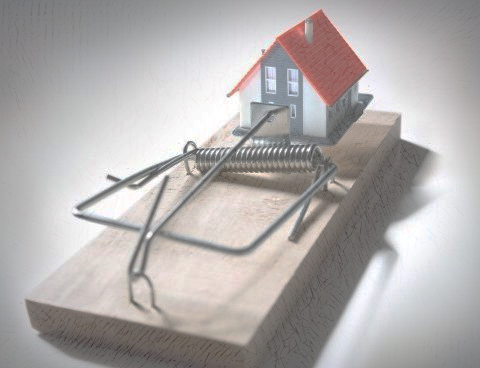 4. Обережно, штраф! На співбесіді обов’язково з’ясуйте, чи існують в компанії штрафні санкції і за що можуть оштрафувати. Іноді зустрічаються дуже абсурдні штрафи. Не соромтеся задавати додаткові питання: краще заздалегідь випишіть їх в блокнот і візьміть з собою на зустріч з роботодавцем. Це абсолютно нормально – уточнювати і розпитувати про майбутню роботу.
5. Клімат контроль. Постарайтеся знайти знайомих, які працюють в компанії, і з’ясуйте, який клімат всередині фірми. Важливо, щоб дані були свіжі: буває, що компанія, наприклад, переходить з державної власності в приватну, а відповідно, змінюється корпоративна культура. Тому бажано отримати максимум інформації з незалежних джерел.
20
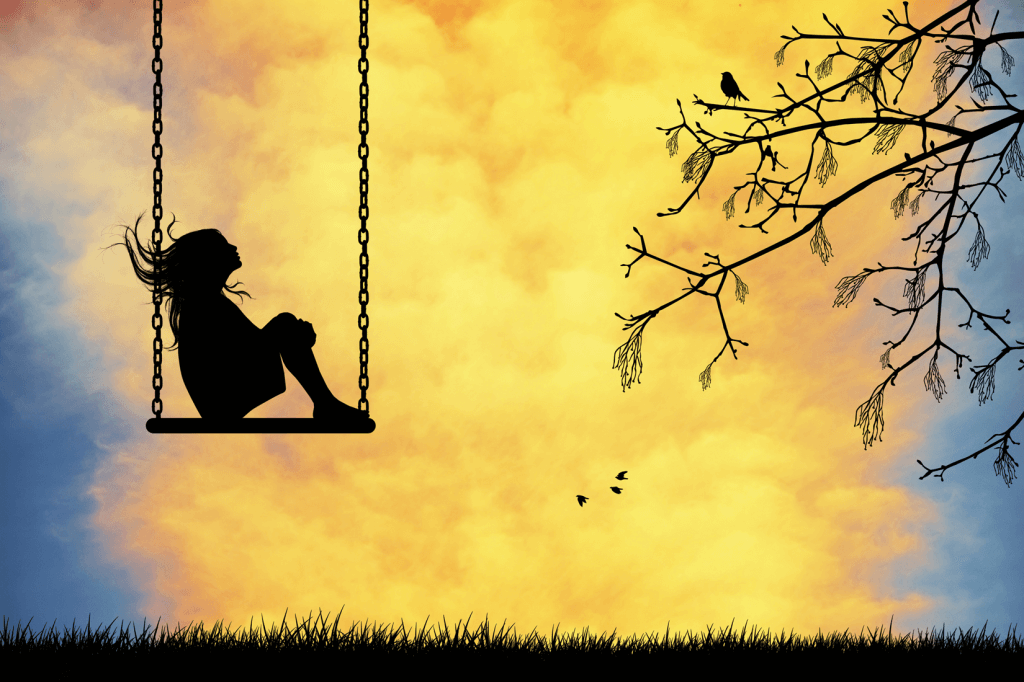 2. Написання есе за обраною тематикою
Есе́ (від франц. essai – спроба, проба, нарис) — невеликий за обсягом прозовий твір, що виражає думку та бачення автора на певну тему та не претендує на повне висвітлення проблеми.
Визначальними рисами есе, як правило, є незначний обсяг, чітке окреслення проблеми, авторський аналіз та висновки, що узагальнюють думку автора в підкреслено вільному, суб'єктивному її тлумаченні. Як правило, есе виражає нове, суб'єктивне слово про щось.
21
МЕТА НАПИСАННЯ ЕСЕ:
діагностика продуктивної, творчої складової пізнавальної діяльності студента, який передбачає аналіз інформації, його інтерпретацію, побудову міркувань, порівняння фактів, підходів і альтернатив, формулювання висновків, особисту оцінку тощо.
формування умінь і навичок самостійної розумової праці;
розвиток морально-вольових зусиль;
формування у випускника (студента) потреби безперервного самостійного поповнення знань як необхідної умови професійного становлення.
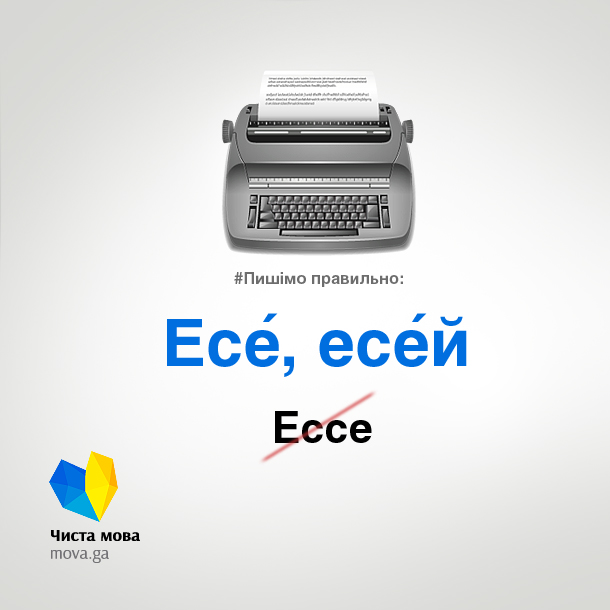 22
Структура есе
- Назва (влучна і цікава, доцільно не більше 10 слів). 
- Вступ (визначення сутності ситуації, що дозволила змінити проблему на краще, обґрунтування вибору проблеми -  орієнтовно – один-два абзаци). 
Основна частина (розкриття ситуації, використовуючи тези і аргументи). Думки автора есе з проблеми викладаються у формі коротких тез. Думка повинна бути підкріплена доказами – тому за тезою слідують аргументи. Аргументи - це факти, явища суспільного життя, події, життєві ситуації і життєвий досвід, наукові докази, посилання на думку вчених та ін. Аргументи мають бути логічно та стилістично пов`язані між собою. Доцільно приводити два аргументи на користь кожної тези. (В основній частині 3-4 тези).
- Висновок (узагальнення та висновки, що ґрунтуються на наведених вище аргументах). 
У вступі та висновку потрібно зоседити увагу на проблемі (у вступі вона ставиться, в висновку - резюмується думка автора).
- Список використаних джерел.
23
ОСНОВНІ ВИМОГИ ДО ЕСЕ
Обсяг есе визначається вмінням автора стисло і водночас вичерпно розкрити тему: показати актуальність питань, що розглядаються, розкрити його зміст, оцінити його висвітлення в спеціальній літературі та розв’язання на практиці, представити самостійне бачення проблеми питання, зробити висновки та обґрунтувати власні пропозиції відповідно до обраного підходу, стилю тощо.
Можлива наявність ілюстрацій – таблиць, схем, графіків, діаграм тощо. Список використаної літератури (не менше 5-и джерел) оформляється згідно з діючими правилами.
24
ВИМОГИ ДО НАПИСАННЯ ЕСЕ:
Максимальний обсяг – 3 сторінки друкованого тексту.
Мова: українська 
Висловлення думок та особистого ставлення автора до обраної проблеми
Чіткість, послідовність та логічність висловлювань
Нестандартні, позитивні ідеї
Естетичний вигляд роботи
Грамотність написання тексту.
25
Для есе характерне використання численних засобів художньої виразності:
символи;
метафори;
порівняння;
алегоричні і притчові образи.
Стиль есе вирізняється:
афористичністю;
образністю;
парадоксальністю.
Для передачі особового сприйняття автору есе необхідно:
використовувати всілякі асоціації;
проводити паралелі;
добирати аналогії.
Есе буде цікавим, якщо в ньому будуть присутні:
Непередбачувані (парадоксальні) висновки;
несподівані повороти;
цікаві зчеплення.
26
ЕФЕКТНИЙ ПОЧАТОК
Вступ, дуже важливий елемент твору. Читач визначає для себе, чи варто йому читати ваше есе. Для початку есе існує кілька підходів.1. Стандартний (найпоширеніший). Необхідно відповісти на шість запитань: хто, що, коли, де, чому і як. Відповіді на ці запитання дадуть змогу читачеві зрозуміти, чого йому очікувати.2. Несподіваний — це може бути що завгодно, але читач повинен бути здивований або шокований.3. Дієвий — зображення самого процесу, а причини й наслідки випливуть далі. Цей підхід зручний для коротких есе.4. Авторитарний — пропонує інформацію в наказовому тоні, щоб створити враження упевненості автора тільки в собі.5. Інформативний — читач одразу отримує інформацію про те, що буде далі у творі.6. Цитатний — вдало підібрана цитата одразу привертає увагу читача (не рекомендується використовувати прислів’я і кліше — це банально).7. Діалоговий — з одного боку, такий початок стимулює читача як учасника діалогу, з іншого, – це може бути просто потік думок з риторичними запитаннями.
27
Дев’ять правил написання креативного есеЯк радять писати есе? Правильно! Креативно! Що криється за цим словом? Швидше за все, політ думки, оригінальність тощо. Все просто: головне — засвоїти дев’ять правил.
1. Тільки позитивна мова (описувати краще те, що є, а не те, чого немає).2. Слова-зв’язки (вони допомагають плавно переходити з однієї частини до іншої).3. Різна структура речень. (Читати речення правильної структури нудно. Додайте кілька інверсій. Пишіть різні за довжиною речення).4. Зрозумілі слова. (Розумійте значення слів, які ви вживаєте в есе. Ви пишете, щоб уразити змістом, а не словниковим запасом. Вишуканість гарна, але в міру).5. Різні слова (синонімія).6. Лаконічність.7. Кожне слово важливе (без повторів; кожне речення повинне нести унікальний зміст).8. Активна життєва позиція.9. Книги про есе — це здорово.
28
Завдання №4 для самостійного виконання – написати Есе «Робота під кодовою назвою «Інтернет мрія» в контексті розвитку україно-російського конфлікту».
(Почати можна з розкриття суті, що криється за поняттям роботи "Інтернет-мрія", які очікування у пошукачів? Одним з таких прикладів  є так звані ботоферми, які націлені на коригування думки суспільства (на вашу думку на скільки вони є успішними?). Також, таким прикладом є передача в оренду своїх сторінок, наприклад у Facebook, з тією ж ціллю.
Гарний мінікурс від випускниці ЗНУ за темою есе https://learn.unistudy.org.ua/essay/
29
3. Самопрезентація
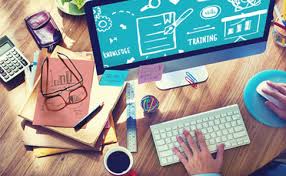 Самопрезентація – це уміння ефектно й виграшно подавати себе в різних ситуаціях, індивідуальний стиль спілкування, неповторний образ, який не тільки подобається вам, але привабливий для навколишніх. Кожен бажаючий може відточити мистецтво самопрезентації, освоїти інструментарій створення іміджу і техніки самоподачі.
Якщо ми хочемо, щоб нас помітили і оцінили належним чином, нам просто необхідно навчитися презентувати себе. Навик самопрезентації - справжнє мистецтво. Але це не дар згори. Йому цілком можна навчитися. Секрет простий: кілька правил і рекомендацій, певна кількість зусиль і часу, і - ви зробили це!
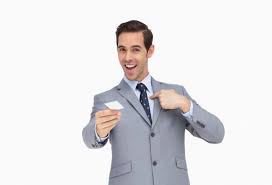 30
Як підготуватися до самопрезентації? 
Що врахувати? І коли нам може знадобитися презентувати себе як «особистий» бренд або як хорошого спеціаліста? Перш за все – ця навичка може знадобитися при проходженні співбесіди на роботу, тому що це найчастіше потрібно під час процедури відбору кандидата на вакансію. Від того, як ви розповісте (презентуєте) про себе буде залежати, як рівень вашої заробітної плати, так і сама можливість працювати в довгоочікуваній компанії.
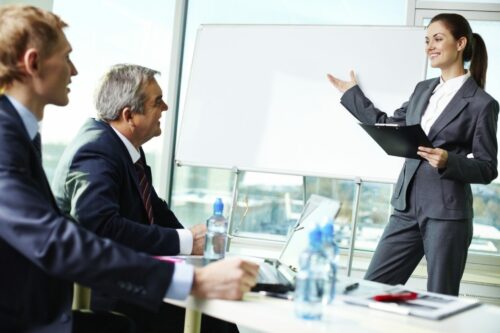 31
До самопрезентації варто готуватися відповідально. Якщо ви не готуєтеся до розповіді про себе, то ви не готуєтеся до співбесіди. Цей простий і дуже дієвий спосіб допоможе вам красиво розповісти про себе, врахувати складні моменти, підготуватися до можливих запитань і, таким чином, уникнути тупикових ситуацій.
Презентація себе – особливо важлива частина маркетингу. І неважливо, кому ви себе будете презентувати, головне, чим докладніше і цікавіше ви розповісте про себе і про те, чим ви займаєтеся, тим краще враження ви залишите.  Чим краще ви залишите про себе враження, тим вище шанс, що вас запам'ятають і порекомендують. При цьому від вихваляння якісну самопрезентацію відділяє тонка грань, і добре б її не перейти, адже рідко хто любить хвальків. Щоб стисло і цікаво розповісти про себе все, що необхідно, корисно підготуватися заздалегідь. Особливо це важливо людям, які не мають досвіду презентацій – якщо у вас є заготовки, вам завжди буде від чого відштовхнутися.
32
САМОПРЕЗЕНТАЦІЯ НА СПІВБЕСІДІ: 10 ОСНОВНИХ ПРАВИЛ  
1. Налагодьте контакт
На початку розмови ви декількома реченнями налаштовуєте зв’язок зі співрозмовником. Цей етап переговорів називається small talk. Можна використовувати такі варіанти: «У вас дуже приємний і просторий офіс» або «Як легко до вас доїхати, дуже зручне розташування». Словом, все, що впишеться в формат зустрічі і зможе виступити прологом для майбутньої бесіди.
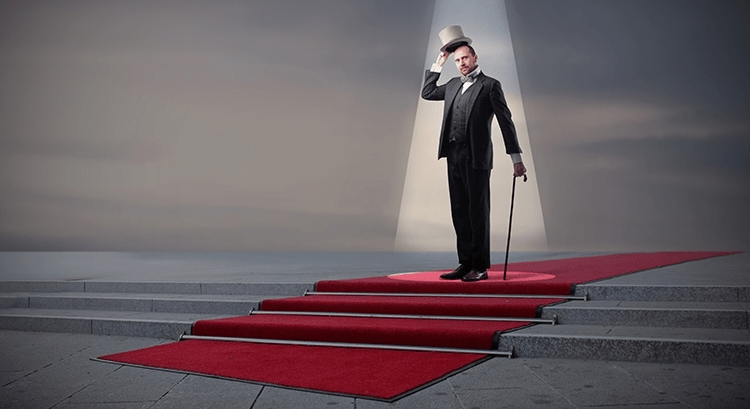 33
2. Перетворіть співбесіду в діалог
Перетворити розповідь про себе в діалог — частина успіху. Під час монологу через 15-20 секунд увага слухача починає розсіюватися. Людина киває головою і навіть зацікавлено дивиться в очі, але його думки витають далеко.
Утримувати фокус уваги слухача — це навичка, над якою варто попрацювати. Один з варіантів — ставити запитання.              Наприклад: «У мене є досвід у відкритті нових точок на колишньому місці роботи. Наскільки я знаю, ваша компанія зараз потребує фахівця з розвитку?» Співрозмовник підтримає розмову, а значить — зверне увагу в ваш бік.
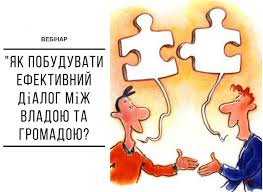 34
3. Починайте з ключової інформації
Підносите її коротко, але інформативно. Наприклад. «Добрий день, мене звати Олена Бєлікова. Я кар’єрний консультант і коуч. Працюю в сфері управління персоналом на позиції HR-директора. Тому я досконально знаю процес пошуку роботи як з боку кандидата, так і з боку роботодавця — від складання резюме та супровідного листа, до вибору каналів пошуку, співбесіди і отримання оферу».
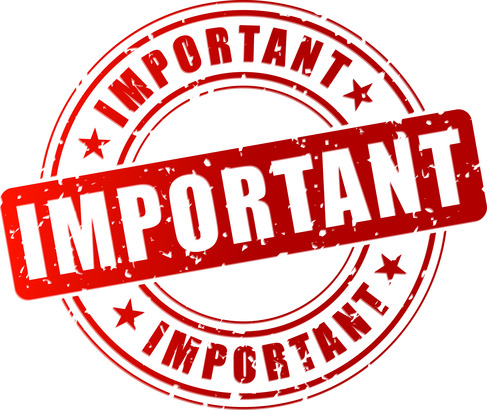 35
4. Врахуйте потребу роботодавця
Запитайте себе, які основні проблеми повинен вирішувати фахівець на цій позиції, що привнести своїм приходом в компанію, а також — у чому проблема роботодавця, в зв’язку з якою, власне, і відкрита вакансія.
Під час самопрезентації намагайтеся ненав’язливо вставляти відповіді на ці питання. Це покаже вашу цінність як фахівця для компанії.
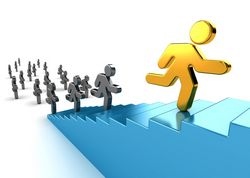 5. Проаналізуйте свій досвід
Розширте пункти, які наближені до вакансії і мінімізуйте нецільову інформацію. Ви претендуєте на позицію менеджера з продажу, а 15 років тому підробляли офіціантом? Не варто згадувати про це. Це знижує інформативність презентації.
36
6. Продумайте структуру самопрезентації
Один з варіантів порядку самопрезентації на співбесіді:
який професійний досвід і важливі навички ви отримали;
що це дало вашій кар’єрі, які професійні досягнення зробило можливими;
в яких напрямках ви підвищуєте свою експертизу;
якщо ви міняєте сферу, то чому і як вибрали саме цю;
підведіть підсумок з фокусом на майбутнє — які професійні зміни плануєте, виходячи зі свого досвіду і навичок.
Уникайте вирваних з контексту фактів. Кожна наступна теза повинна продовжувати і доповнювати попередню.
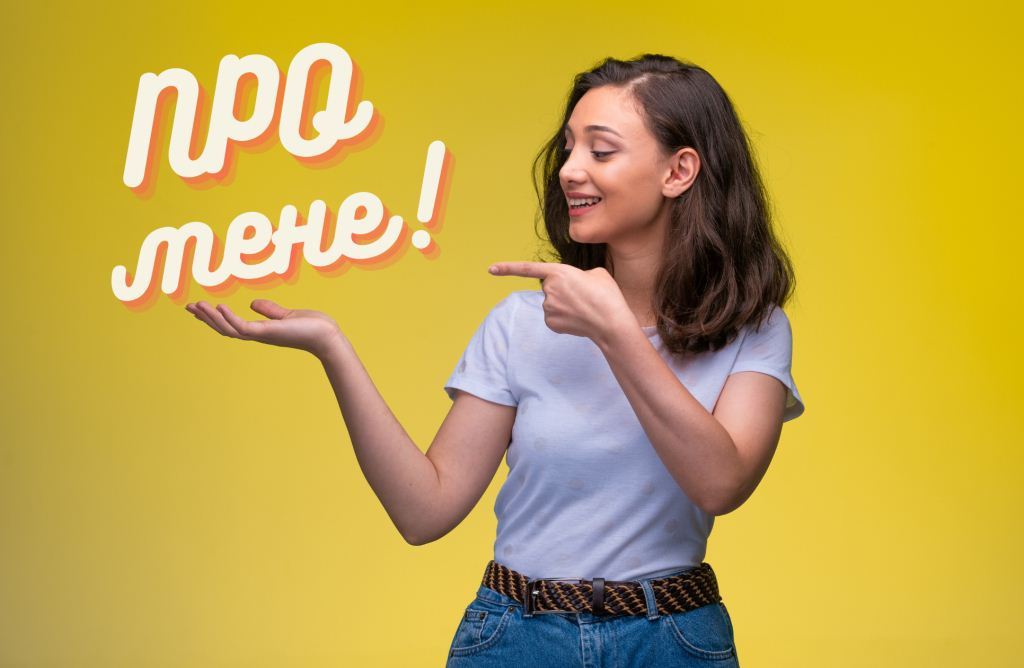 37
7. Додайте пункти, які дадуть відповідь на часті запитання роботодавця
«Чому ви вирішили прийти до нас на співбесіду?»
«Чим зацікавила позиція і що ви знаєте про нашу компанію?»
«Що відрізняє вас від інших кандидатів?»
«Ваші основні навички та досвід, які ви можете виділити?»
«Як ви бачите свою роботу на даній позиції?»
«Які ваші плани щодо розвитку на майбутнє?»
Говоріть максимально відкрито, а відповіді розподіліть по тексту самопрезентації.
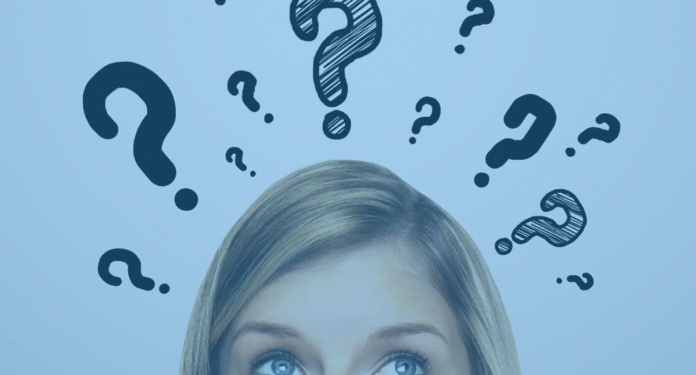 38
8. Надайте цифри
У них полягає конкретика. Тому роботодавець дуже цінує цифри не тільки в роботі, але і на етапі співбесіди. Наприклад, яку кількість проєктів ви закрили, на які показники в результаті вийшли. Можна презентувати це в форматі «було — стало». Вкажіть ваші KPI, де видно позитивну динаміку. Це цінна інформація на інтерв’ю.
9. Продумайте, як ви будете говорити
Тут мова йде про невербальне спілкування. Контролювати його можливо тільки при підготовленому тексті. Погодьтеся, важко брати під контроль свої жести і міміку, коли у вас в голові хаос. Тому спершу продумайте чіткий план того, що будете говорити, відрепетируйте текст перед дзеркалом або разом з фахівцем, а потім приступайте до відпрацювання невербальної поведінки.
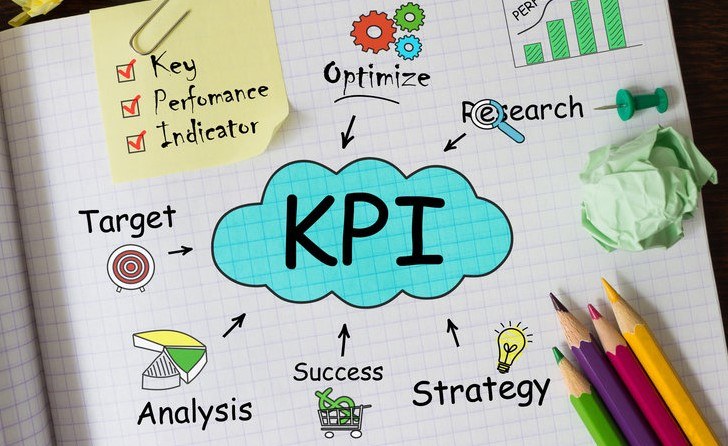 KPI (Key Performance Indicators, ключові показники ефективності) фінансова та нефінансова система оцінки, яка допомагає організації визначити досягнення стратегічних цілей.
39
10. Зовнішній вигляд – частина самопрезентації
Ви можете підготувати ідеальний текст для самопрезентації на співбесіді і відточити ідеальні жести й міміку. Але все це перекреслить недоречний стиль одягу або недоглянуте взуття і неакуратна зачіска. Все повинно бути в гармонії і створювати цілісну картину. Якщо говорити про співбесіди, то саме класичний стиль одягу робить зовнішній вигляд презентабельним. Штани, піджак, сукня ділового крою, помірна кількість аксесуарів і парфумів.
У перші 10 секунд зустрічі співрозмовник оцінює ваш зовнішній вигляд і робить про вас перші висновки. Тому скрупульозна підготовка не завадить.

Дотримуйтеся цих правил, і ваша самопрезентація на співбесіді буде конструктивною, інформативною і такою, що продає.
40
П. Клаус наводить перелік підказок чи запитань, які допоможуть згадати і виділити найцікавіше і важливе (частина з них при наявності досвіду): 
П'ять позитивних рис вашого характеру ви могли б назвати.
Десять найцікавіших речей, які ви зробили в житті або які з вами трапилися.
Чим ви заробляєте на життя, і як ви до цього прийшли? 
Що вам подобається, що ви любите у вашій роботі? 
Як ваша робота, кар'єра допомагає проявлятися вашим талантам і умінням?
У яких проектах, над якими ви зараз працюєте, це найбільш очевидно? 
Якими кар'єрними успіхами ви найбільше задоволені? 
Чого нового ви навчилися за останній рік? 
Які перешкоди ви подолали, щоб досягти вашого сьогоднішнього становища (включаючи роботу над собою і набуття професійних навичок)? 
Яка у вас освіта, які додаткові курси або тренінги ви відвідували і що це вам дало? 
У яких професійних організаціях, спільнотах ви перебуваєте і чим ви там займаєтеся? 
Яким чином те, що ви робите, впливає на життя інших людей?
41
Далі пропонується скласти коротеньку історію про вас, ваше життя і вашу діяльність із зазначенням найцікавіших моментів. Практика показує, що корисно запам'ятовувати будь-які цікаві історії, що мають відношення до того, що ви робите. Цю історію ви можете використовувати як основу, в розмові з незнайомими людьми. Витративши деякий час на підготовку, ви можете бути впевнені, що не перехвалите, проте, не забудете інформацію, важливу для створення враження про вас. І вам не доведеться потім шкодувати, що ви вчасно не згадали про щось.
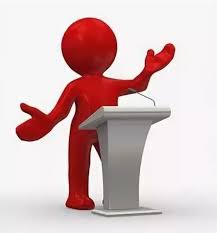 42
Невербальна презентація. Негласно дуже важливим у самопрезентації вважається мова тіла. Молоді шукачі навіть не здогадуються, як багато інформації про них можна почерпнути виходячи з невербальних сигналів: міміки, жестів, рухів тіла. Те, як ви відкриваєте двері, тримайте поставу, сідайте на стілець, професіонал помітить і зробить відповідні висновки. Практика показує, що роботодавці можуть пробачити без смаку підібраний гардероб, але якщо раптом їм здається, що здобувач веде себе розв'язно або, навпаки, занадто невпевнено – пощади не чекай! Досить пари репетицій перед дзеркалом, правильного дихання і внутрішнього спокою.
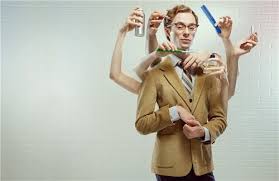 43
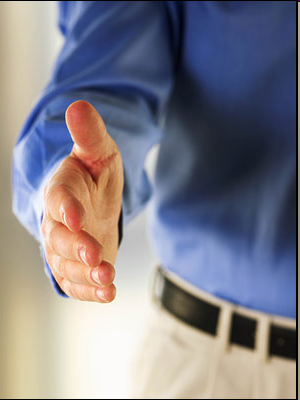 Приклад, потиск руки
Руки мають бути чистими, а нігті доглянуті.
Подбайте, щоб руки були теплими і не вологими.
Потисніть подану руку професійно та ввічливо, енергійно і з усмішкою.
Грамотний співрозмовник за вашою позою завжди зуміє визначити, говорите ви правду чи лукавите, боїтеся або ведете себе нахабно, готові до дії чи вам все набридло.
Тому при підготовці до інтерв'ю з роботодавцем психолог Е. Семпсон радить ознайомитися з переліком позитивних і негативних сигналів, що впливають на формування враження про вас.
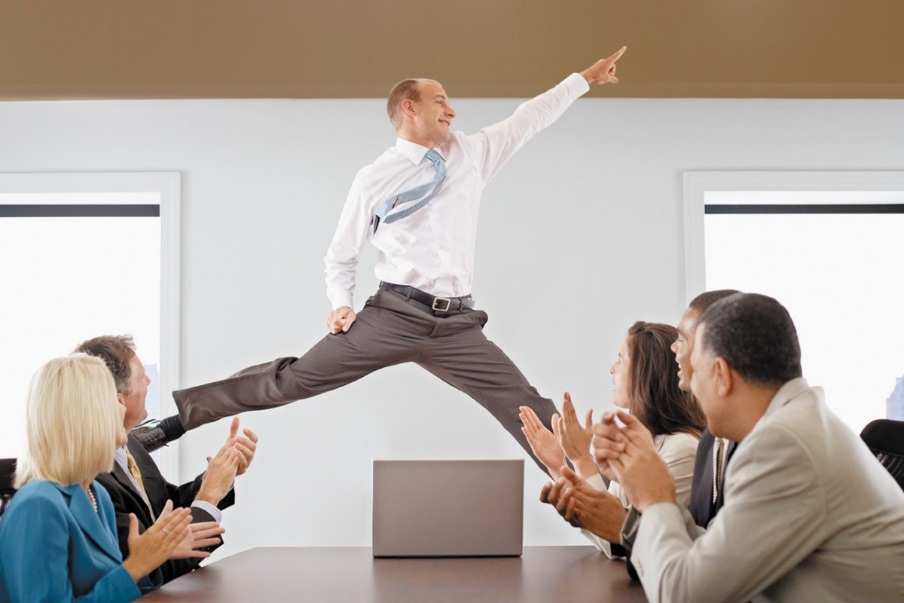 44
Позитивні сигнали: 
1. Сидіть (стійте) прямо, трохи нахилившись уперед, з виразом справжнього інтересу на обличчі; 
2. Під час розмови спокійно та впевнено дивіться на співрозмовника; 
3. Фіксуйте на папері ключові моменти бесіди; 
4. Слухайте співрозмовника у "відкритій позі": руки на столі, долоні витягнуті вперед; 
5. Використовуйте "відкриті жести": руки відкриті або підняті вгору, немов ви розтлумачує якусь думку своїм колегам; 
6. Посміхайтеся і жартуйте, щоб знизити напругу.
45
Мова тіла
Поза має бути відкритою – уникайте схрещених рук та ніг. 
Плавно змінюйте позу під час співбесіди. 
Читайте мову тіла вашого співрозмовника та час від часу
віддзеркалюйте її.
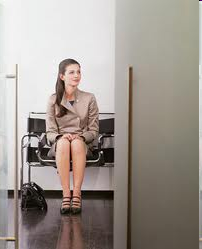 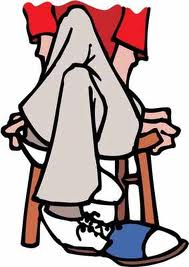 46
Негативні сигнали: 
1. Ви соваєтеся на стільці; 
2. Дивитеся не на співрозмовника, а на стелю або вивіски за вікном; 
3. Креслите безглузді лінії;
4. Відвертаєтеся від співрозмовника і уникаєте зустрічатися з ним поглядом; 
5. Схрещує руки на грудях і закидаєте ногу на ногу (захисна поза); 
6. Використовуєте закриті, загрозливі жести, наприклад махаєте вказівним пальцем, щоб відстояти свою думку; 
7. Сидите з байдужим виглядом, бурчите або скептично посміхається. 
8. Нахилений уперед корпус і запобіглива посмішка однозначно будуть сприйняті як ознаки підлабузництва. 
9. Якщо людина говорить неправду, його очі бігають, він несвідомо торкається обличчя руками.
47
Окремі деталі в зовнішньому вигляді можуть значно впливати на формування першого враження. Тому, не забудьте про такі деталі, як одяг, аксесуари, зачіска. 
В одязі слід звертати особливу увагу на силует. "Високостатусним" вважається той силует, що наближений до витягнутого прямокутника з підкресленими кутами, а "низькостатусним" – силует, що наближається до кулі. У ситуаціях неформального спілкування існує зворотна тенденція. 
Ще одним чинником в одязі, який є ознакою статусу, є її колір. Значення кольорів різняться в різних культурах. У європейських країнах існує негласне правило: вважають, що чим яскравіший і насиченіший "колор", тим нижчий статус.
48
Третім чинником у формуванні "статусного" враження вважається ціна одягу. Багато кандидатів вважають, що дорогий і стильний одяг додасть їм на співбесіді значимість і додаткову вагу. Це не зовсім так. Незалежно від того, у що ви одягнуті, досвідченому інтерв'юеру, зазвичай, потрібно менше десяти питань, щоб визначити ваш реальний соціальний статус, приблизний рівень доходів, освіту. Тому значення має не вартість вашого одягу, а її відповідність прийнятим в організації і суспільстві стандартам. Набагато більшу увагу слід приділити взуттю. Всупереч поширеним стереотипам, саме по взуттю інтерв'юери роблять висновки і припущення щодо кандидата.
49
Мораль проста: збираючись куди-небудь, потрібно дуже точно оцінити ту обстановку, яка вас чекає, і передбачити враження, яке ви можете справити. Якщо матеріальне становище не дозволяє вам виглядати так, як хотілося б, не засмучуйтеся. Зробіть основну ставку на скромність і охайність. Це вітається абсолютною більшістю роботодавців. Охайність в одязі у них дуже часто асоціюється з акуратністю у справах. І ще. Постарайтеся максимально відповідати корпоративному стилю, який прийнятий в даній організації, – ви повинні виглядати "своїм" для майбутніх колег.
50
Темп і манера мови, гучність голосу, інтонація і чіткість вимови – це те, на підставі чого  про вас складеться думка в перші хвилини розмови. Темпоритм мови має бути спокійним, без зайвої експресії.
Якщо хочете перевірити, як ви вмієте вербально подавати себе, запишіть власну мову на диктофон, а потім прослухайте запис. При необхідності відкоригуйте свою промову в бік більшої рішучості та визначеності. Головне – будьте щирі. 
Коли народжується чітка картина самопрезентації, з'являються легкість і впевненість, усвідомлення власної сили.
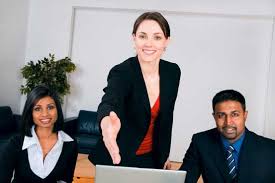 51
Ознаки впевненої людини:
Пряма постава з відведеними назад плечима
Зоровий контакт, з “усміхненим” обличчям
Доречна та доцільна жестикуляція
Неквапливе та виразне мовлення
Тон голосу від помірного до низького
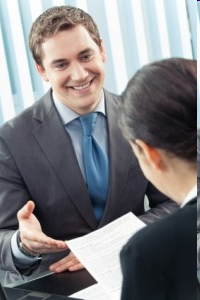 Що впливає на позитивне рішення роботодавця?
Енергія та ентузіазм
  Емоційна зрілість, мова, інтелект 
-  Навички
  Бажання отримати роботу
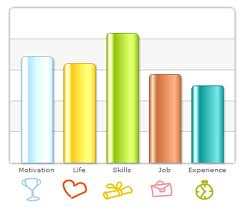 52
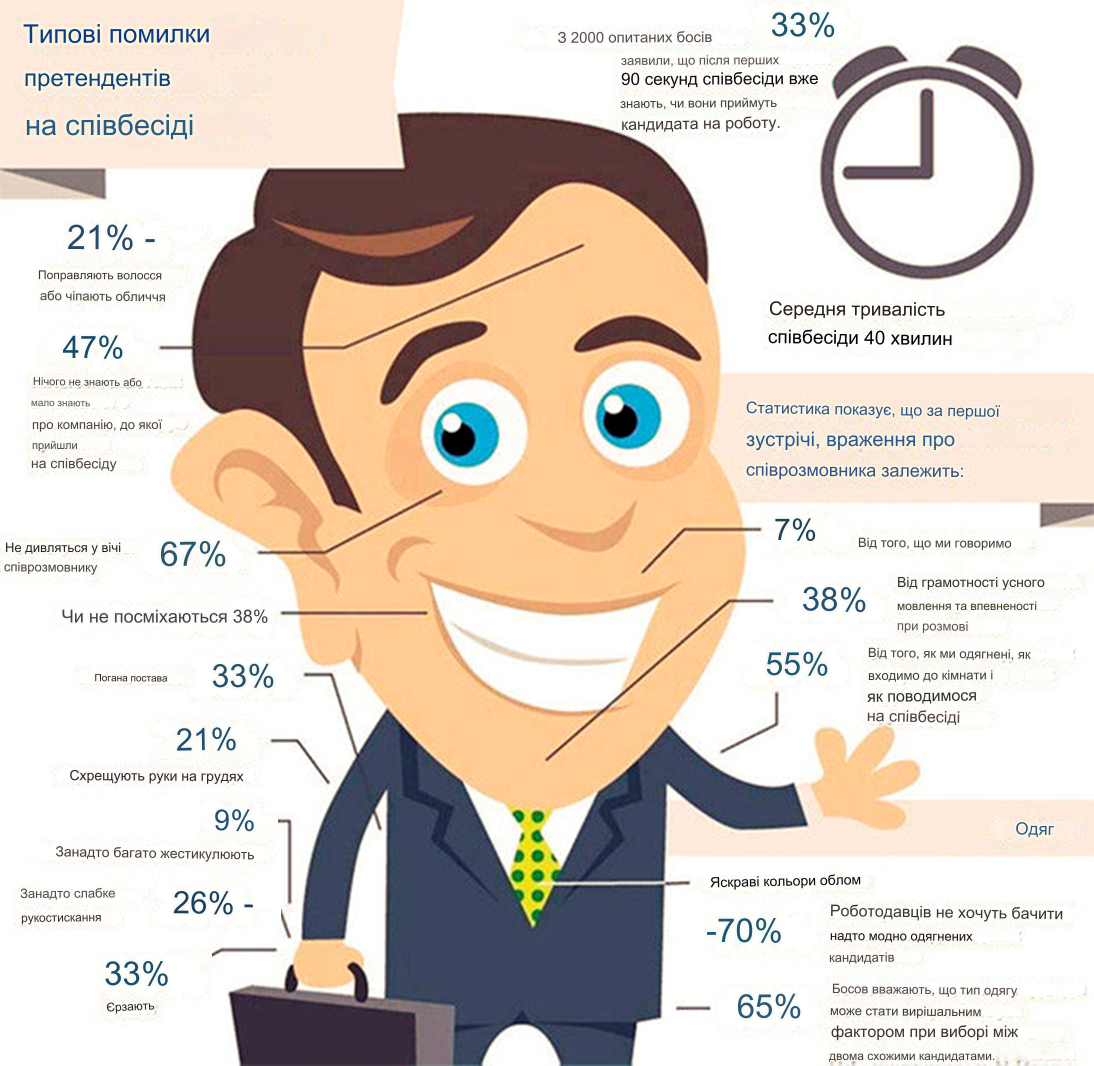 53
ПЕРЕЛІК ВАКАНСІЙ ДЛЯ ТРЕНІНГУ
Web-аналітик
Гейм-дизайнер
Фінансовий директор
Тор-менеджер
Директор з маркетингу
Керівник ІТ-відділу
Головний лікар
Керівник будівельного проекту









Керівник логістичного відділу
Брокер
Трейдер 
Нарколог
Продюсер
Супервайзер
Модель
Арт-директор
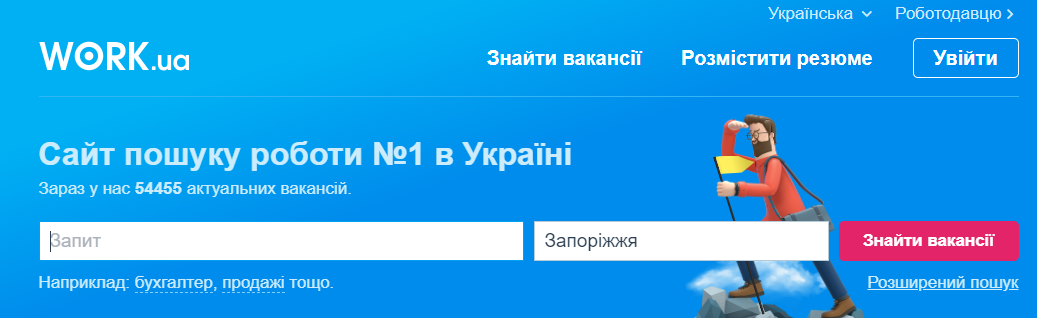 54
[Speaker Notes: 3 фрагменти:
 а) базовий опис - суть професії; 
б) обрати 10 позитивних характеристик (рис, особливостей), які ви демонструєте у резюме,  під час співбесіди, які є ключовими для цієї професії і допоможуть отримати омріяну посаду; 
в) 10 негативних характеристик, які можуть стати перешкодою для отримання даної роботи (в першу чергу це специфічні речи для професії]
КОРИСНІ АДРЕСИ:
http://www.rabota.com.ua Український сервер роботи 	
www.ukrjob.net Український сервер роботи 	
http://job.avanport.com/ Український сервер працевлаштування http://www.vakansii.com.ua/ Сайт українських вакансій 	
http://www.ykpaina.com/job/  Працевлаштування в Україні. 	
http://www.jobs.com.ua  Український сервер працевлаштування 
http://www.legionworks.com.ua  Вакансії та резюме з усього світу 
http://newjob.com.ua  - резюме для кожного 
http://www.in-job.com.ua/ База вакансій та резюме 
http://www.ukrjob.hut.ru/   Вакансії та резюме 	
http://ua.superjob.ru/  Робота в Києві та Україні 	
http://www.works.com.ua/  	Робота в Україні 
http://www.raboty.net /Сервер з працевлаштування 	
http://www.job-center.com.ua/  Електронна біржа праці 	
http://www.Uajob.org.ua
http://www.Jobua.com
http://www.Job.silver.kiev.ua
http://www.1job.ru/lvov
http://www.careers.com.ua
http://lohotron.in.ua/2018/10/aferi_z_pratcevlashtuvannyam2018/ - Афери
55
РЕКОМЕНДОВАНА ЛІТЕРАТУРА
Основна:
 Конституція України. – К.: Преса України, 1996 р. – 52 с.
Закон України «Про зайнятість населення» // Відомості Верховної Ради (ВВР), 2013. – № 24. –243 с.
Закон України «Про організації роботодавців, їх об'єднання, права і гарантії їх діяльності» // Відомості Верховної Ради (ВВР), 2013. – № 22. –216 с.
Васильченко В.С. Державне регулювання зайнятості: Навчальн. посіб. / В.С. Васильченко. – К.: КНЕУ, 2005. – 252 с.
 Волкова О.В. Ринок праці: Навчальн. посібник – К.: Центр учбової літератури, 2007. – 642 с.
Додаткова:
Гуменюк О. Особливості ситуативного та вікового розвитку Я-концепції / О. Гуменюк // Психологія і суспільство. – 2005. – № 1. – С. 46 – 62.
Занюк С. С. Психологія мотивації / С. С. Занюк. – К.: Либідь, 2002. – 304 с.
Молодь на порозі самосійного життя / Дмитрук Д.А., Яременко О.О., Балакірєва О.М. та ін. – Державний ін-т проблем сім’ї та молоді, 2014. –   166 с.
Осовська Г.В. Управління трудовими ресурсами: Навчальн. посібн. / Г.В. Осовська. – К.: ЦУЛ, 2015 – 224 с.
Пухлій В.Г. Соціальні наслідки глобалізації в Україні / В.Г. Пухлій. – К.: Служба інформаційно-аналітичного забезпечення органів державної влади, 2004. – С. 22.
Соціальні проблеми працевлаштування молоді / О.М. Балакірєва,  О.О. Яременко, О.В. Валькована, та ін. – К.: Державний ін-т проблем сім’ї та молоді, 2004. – 132с.
 Фан Туй, Еллен Хансен, Девід Прайс. Державна служба зайнятості на ринку праці, що змінюється - Міжнародне бюро праці, Женева, 2001. / Фан Туй, Еллен Хансен, Девід Прайс. // Профспілки України. – 2005. – № 6. –  С. 14 - 21.
Форд Г. Моя жизнь, мои достижения / Г. Форд. – Пер. с англ. К.:  Грайлык, 1993. – 204с.
Яценко А.Б. Міжнародні ринки ресурсів: навч.посіб. / А.Б. Яценко. – К.: ЦУЛ, 2005. – 194с.
Інформаційні ресурси:
 1. Кодекс законів про працю України, Затверджено Законом № 322-VIII (322а-08) від 10.12.71 (Редакція від 02.12.2017)  // Відомості Верховної Ради (ВВР), 1971. – № 50. – 375 с. http://zakon0.rada.gov.ua/laws/show/322-08 
2. https://europass.cedefop.europa.eu/documents/curriculum-vitae  
3. Конвенція про сприяння зайнятості й захист від безробіття № 168 (1988 р.); Конвенції та рекомендації, ухвалені  Міжнародною організацією праці  1965 – 1999, Том II,  Міжнародне бюро праці, Женева. Режим доступу: http:// zakon.rada.gov.ua/cgi-bin/laws/main.cgi
56
ІІ варіант про практики шахрайства:
Різні піраміди. Вас заманили на  співбесіду. Там Ви купили якийсь рекламний буклет, здали на щось гроші, придбали чудодійний порошок і т. д. і т. п. в кінцевому результаті Ви приводитимете сюди таких самих ошуканих, як самі і матимете з цього жалюгідний відсоток з прибутку. 
Вам телефонують із кадрового агентства. Терміново треба прибути туди, є вакансія. Саме для Вас. Ви мчите, заповнюєте договір, платите 50 грн., приходите за адресою. Там таких, як Ви – три десятки. Довга справа – співбесіда, хоча й формальна. З нічим усі повертаються назад до агентства.  А там… Там усім, хто не «пройшов» на посаду, повертають гроші. Правда, не 50, а тільки 35 грн. 15 за «проведену роботу» – дзвінки, друкування договору, поновлення в базі даних…
57
3. Вас уже ніби взяли на роботу, але на три вакансії є четверо рівноцінних претендентів, і треба ще когось відсіяти. Але шанси у вас порівняно високі. Вас хочуть побачити в ділі. Вам призначають день, а то й два-три, коли Ви попрацюєте на умовах випробувального терміну. 
Ви всі, а Вас було не четверо, а тридцять четверо, відпрацювали по два-три дні, а потім ми сказали Вам: «Даруйте, Ви нам не підійшли». А знаєте, чому? Тому що роботу за ці дні Ви вже виконали. Більше не треба. І виконали ви її безплатно. Особливо стережіться таких пропозицій, вантажники, будівельники, друкарки, перекладачі.
58
4. Випробувальний термін. Бігає бідолашний торговий представник по магазинах, шукає страховий агент клієнтів, показує до вечора рієлтор квартири… а на роботу не взяли з них нікого. З одного боку, не виконав норму. З іншого,  заздалегідь відомо, що таку норму не можна виконати. Так і заплановано. А фірма завжди у виграші.
59
5. Працівника беруть на роботу, але на мізерну зарплату. Аргументи щодо цього. Звітність, перевірки, але через місяць зарплату офіційно підвищать у кілька разів. Якщо Ви клюнули – така ваша доля. Місяць мине, вже два, але от ще одна перевірка, вже остання – з  центрального офісу… І триває вона чомусь уже другий місяць… І не спаде Вам у голову «Що може регіональний офіс приховувати від центрального? Невже тут щось нечисто?». 
А перевірки просто нема. Але Вам набридло, і Ви звільняєтесь. А Вам раптом кажуть: «Ой, а все вже минуло, ми хотіли Вам завтра запропонувати переукласти договір, Ваша зарплата збільшується у вісім разів. Ось уже й наказ директор підписав. Жаль, що Ви звільняєтеся».
60
6. Уважно читайте оголошення. За справжньою вакансією стоять вимоги.  Втікайте від вакансій на зразок: “Потрібний менеджер по туризму, освіта і вік значення не мають, зарплата 1000 доларів, гнучкий графік". 8-333-ХХХ-ІІ-ОО, запитати Вікторію Іванівну”. Це – обман.
7. Прошу чергу не займати. І так на всіх не вистачить. Фразу добре знає значна частина наших громадян. Для того, щоб диктувати умови, і Ви опинились у становищі прохачів, роботодавець заздалегідь награє ситуацію штучного конкурсу.
61
8. При масових заходах планують здійснювати їх в аудиторії меншій, ніж потрібно. Потім в авральному порядку доставляються стільці. Ага, бачите скільки Вас прийшло, на всіх місця не вистачає. Знайте: у солідних фірмах такого не станеться. Там усе буде продумано, бо від знайомства багато чого залежить. Отже, якщо стикнетеся з чимось подібним – можете спокійнісінько йти геть.
9. Навчіться витримувати давку на співбесіді. Ваші мізки можуть стати об’єктом атаки. Вас завантажать інформацією, такою її кількістю, що Ви перестанете адекватно сприймати світ. Вас просто можуть запрограмувати, зомбувати і робити з Вами майже що завгодно. І все це під спокійну музику, а психоз може бути й масовим. Технології для цього розроблені, й менеджери з персоналу часто вміють ними користатися.
62
10. Задумайтесь. Остерігайтесь. Втікайте. о Ваш потенційний роботодавець із першої зустрічі проявляє таку надмірну фамільярність, що викликає недовіру. У солідній фірмі Вам все розкажуть і розкажуть на належному етичному рівні, приховувати нічого не будуть. І не будуть напускати пилюки в очі. І не буде нічого приблизного. Вам скажуть, скільки платитимуть, на яких умовах, за яких обставин.  Тож розпитуйте, читайте, що підписуєте. Будьте уважними.
63
11. Не соромтеся видатися нетямущим і занудою. На фірмі, де все налагоджено і все відкрито, Ваші питання сприйматимуть нормально, як само собою зрозуміле, оскільки тут нічого не приховують і не раз було пояснено іншим кандидатам. Ваша наполегливість може піти Вам на користь, оскільки свідчитиме про таку важливу рису Вас як фахівця. За обов’язками, передбаченими посадою, на яку ви претендуєте, треба буде когось “доставати”. 
В хорошому розумінні цього слова, проявляючи настирливість, наполегливість, уміння випитувати в клієнта, шукати інформацію, аналізувати її тощо. Показуйте свою активність. Роботодавці не люблять безініціативних. І задавайте такі стресові питання, особливо в умовах масових заходів. Уточнюйте, уточнюйте ще і ще раз … Не бійтеся видатися нетямущим перед іншими, не лякайтеся чиїхось осудних поглядів.
64
12. Ура, Вас взяли на роботу! Не поспішайте радіти, а тихенько плакати можна. Минув місяць, ревізія. У Вас – недостача. Як Ви так могли! Одним словом, у борги влізли. Самі не розумієте як. Значить, Ви йдете від нас геть без зарплати… Розходимося полюбовно. Отже, обережно з матеріальною відповідальністю.
13. Читайте спеціалізовані видання і сайти, розпитуйте про роботу в знайомих. Розсилайте резюме, чекайте. Аналізуйте. Особливо добре аналізуйте те, що написано на паркані. Солідні фірми  інформацію тут про себе не залишають. І їхні менеджери на парканах не пишуть. Тож коли Ви натрапили на оголошення про вакансії приклеєне на стовпі, то навряд чи за ними є щось аж варте уваги. Як правило, робота для студентів і мережений маркетинг. Хоч і в тому, і в іншому чогось поганого немає.
65
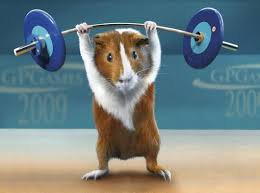 My dear students, I believe in you!
66